CST:CJVU_CP Čeština - cvičení pravopis
Čtvrtý týden
Kateřina Frecerová
1
Kateřina Frecerová
Kdy psát „n“ a kdy „nn“?
Google  příručka, psaní 2 n  přečti, zpracuj ve skupince
2
Kateřina Frecerová
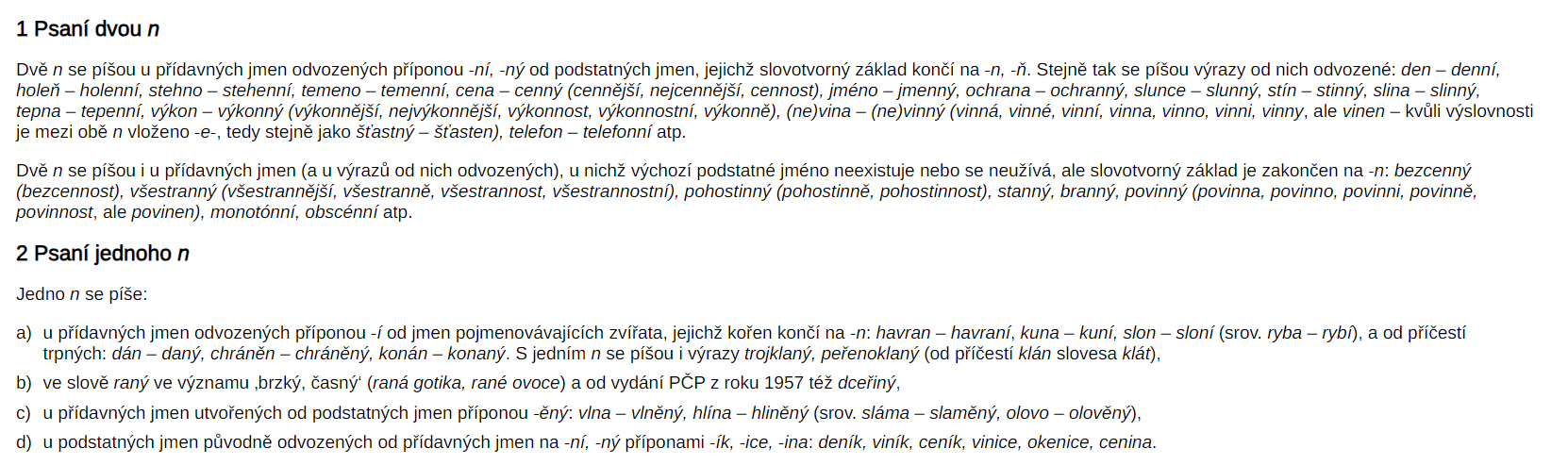 3
Kateřina Frecerová
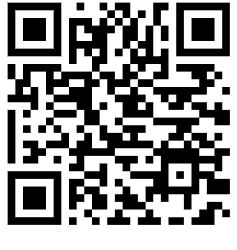 Krok po kroku  









Doplňovačka
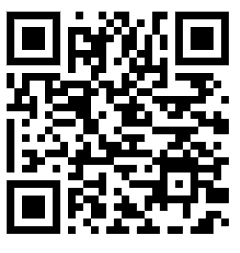 4
Kateřina Frecerová
5
Kateřina Frecerová
6
Kateřina Frecerová
Kdy psát „jakoby“ a kdy „jako by“?
7
Kateřina Frecerová
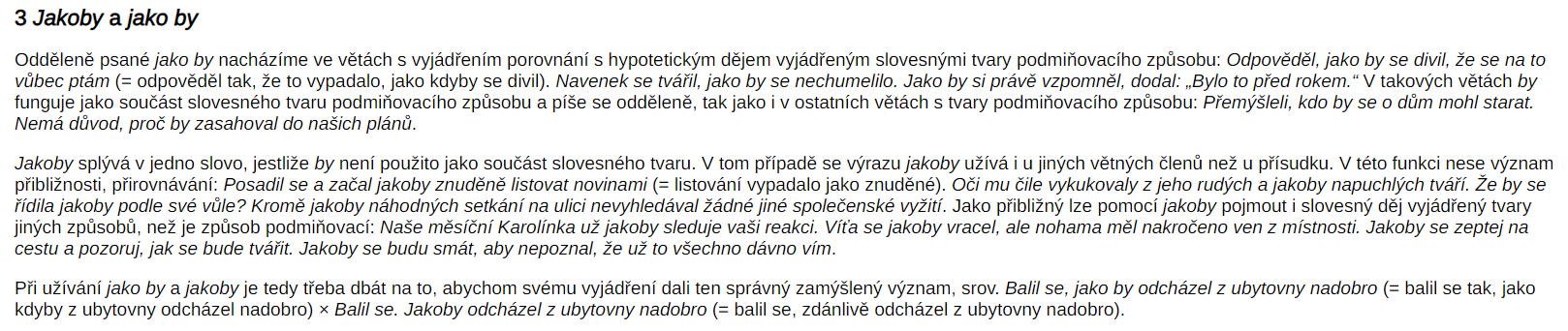 (ODKAZ)
8
Kateřina Frecerová
Chová se jakoby dospěle, ale je ještě dítě = (chová se dospělým způsobem). 
X
Chová se jako by byl dospělý, ale je ještě dítě = (chová se jako KDYBY BYL dospělý, hypotetický děj, „by“ je součást slovesného tvaru). 

Jako by = hypotetický dej, slovesný tvar podmiňovacího způsobu, jako kdyby
Jakoby = přirovnání, přibližnost, způsob, zdánlivě
9
Kateřina Frecerová
Pokud si do věty nemůžeme dosadit „jako kdyby“, píšeme „jakoby“ dohromady. 
Stává se, že jsou možné oba významy. Záleží na nás, co máme na mysli. 

Usmíval se, jako by věděl, co se stalo (= usmíval se způsobem, JAKO KDYBY věděl, co se stalo). Usmíval se, jakoby věděl, co se stalo (usmíval se, zdánlivě věděl, co se stalo).
10
Kateřina Frecerová
Seděl ___ přikovaný. 
Seděl jako přikovaný. jakoby
Seděl, ___ ho přikovali. 
Seděl, jako kdyby ho přikovali. jako by
Celý záběr působil ___ zpomaleně. 
Celý záběr působil jako zpomalený. jakoby
Vypadal, ___ ho týrali. 
Vypadal, jako kdyby ho týrali. jako by
Přišlo mu, ____ se celý svět zbláznil.
Přišlo mu, jako kdyby se celý svět zbláznil. jako by
11
Kateřina Frecerová
Diktát na VS po B 
Jak-se-pise.cz
12
Kateřina Frecerová